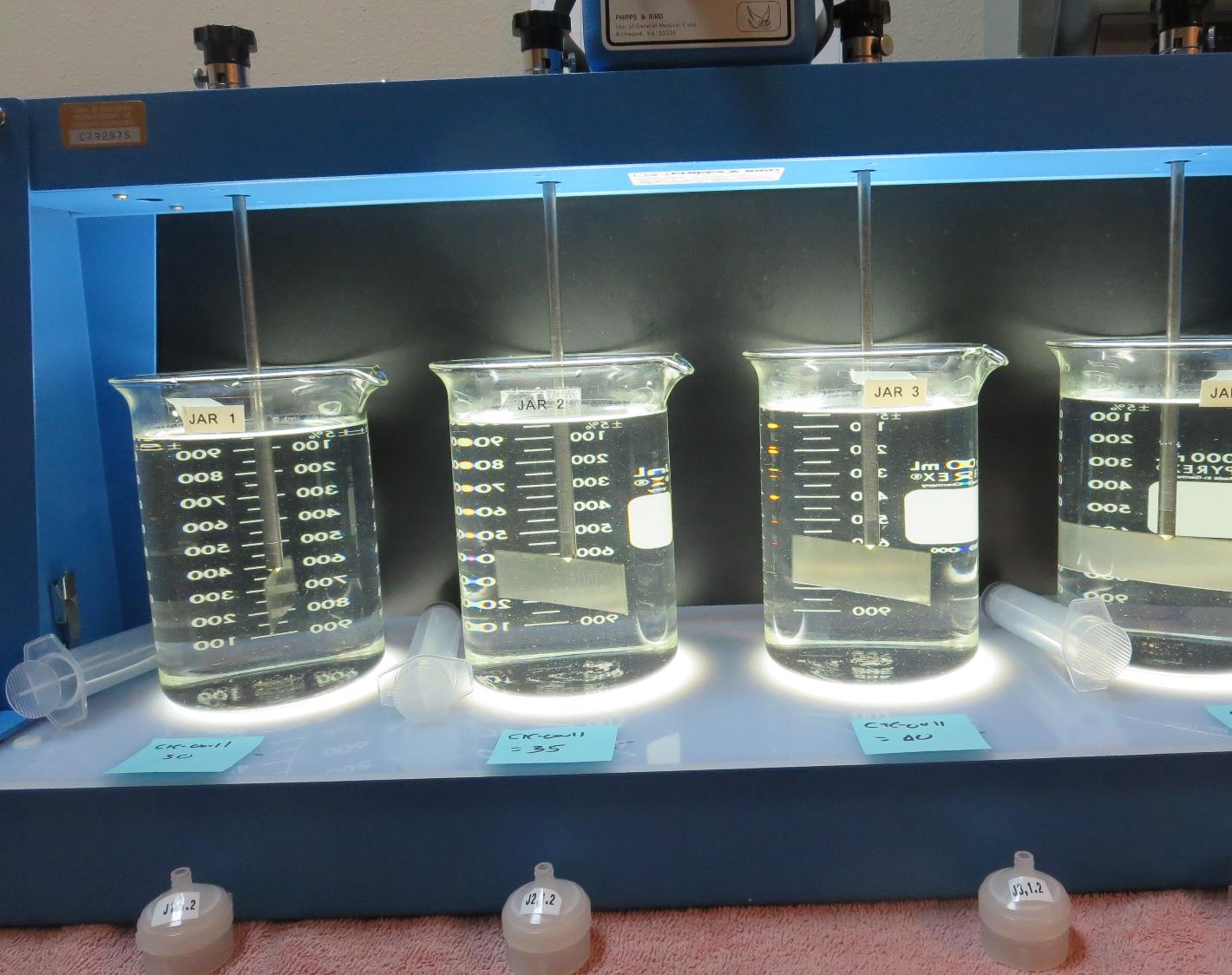 Bass Lake Water CompanyCA2010003Madera CountyJar Test
by Guy Schott, P.E.
July 9, 2021
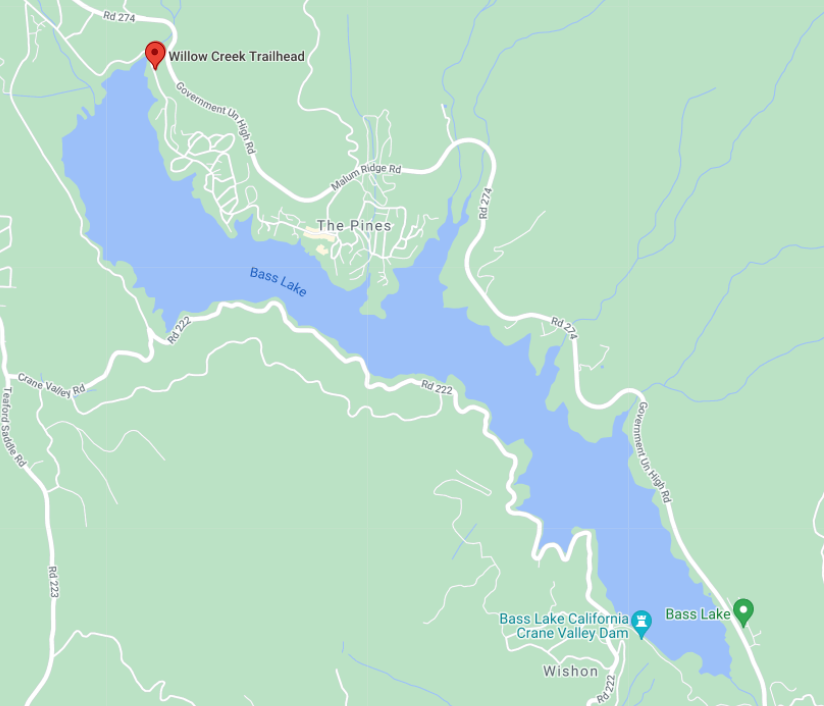 Source:Willow Creek
Trident
Inline Filtration System
Static Mixer, 350-gallon contact tank, and Anthracite/Sand Filtration
UVT/UVA, pathlength 10 mm
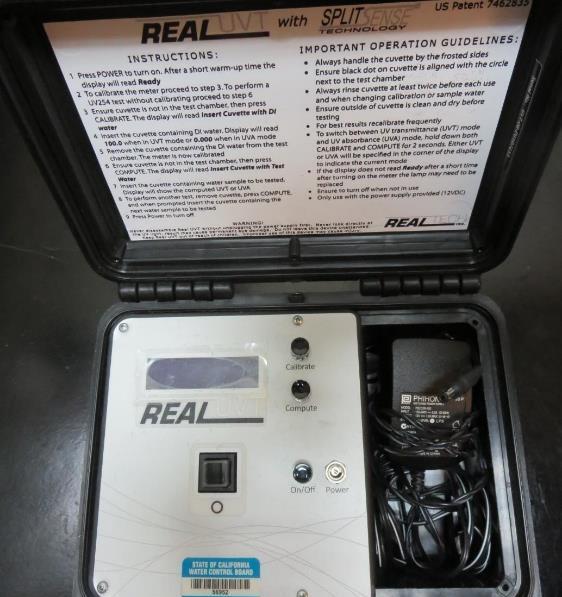 UV transmittance (UVT) is a measurement of the amount of ultraviolet light (254 nm) that passes through a water sample compared to the amount of light that passes through a pure water sample. The measurement is expressed as % UVT.
%UVT = 10(-UVA) x 100%
UV absorbance (UVA) is calculated as a relative measure of the amount of light absorbed by a water sample compared with the amount of light absorbed by a pure water sample.  
UVA = -log(%UVT/100)
Willow Creek Source and Plant Filtrate Water Characteristics, July 9, 2021
Plant Filtrate Water (before-chlorination
Turbidity: 0.07 NTU
UVT: 95.7%, 
UVA: 0.019/cm
UVA Reduction: 58.7%
Source 
pH: 7.53
Alkalinity: 17-21 mg/L as CaCO3 (State Database, 2021)
Turbidity: 0.42 NTU
UVT: 88.3%, 
UVA: 0.053/cm
0.4 um Filtered
Turbidity: 0.11 NTU
UVT: 89.9%, 
UVA: 0.046/cm
Applied Coagulants for Jar Testing (1)
Nalco, ULTRION 8157
10-30% Aluminum Hydroxychlorite
1-5% Aluminum Phosphate
10-30% Calcium Chloride
5% Polyquaternary amine chloride
SG = 1.27
Viscosity: 14 centipoise

NSF limit: 200 mg/L (product)
Product dose 40 mg/L = 1.0 mg/L polyamines active
AdvFloc-CTC-00011
Polyaluminum Hydroxy Chlorosulfate
12.55% Al2O3
6.64% Al
64.9% Basicity
SG = 1.299
NSF limit: 250 mg/L as Product
BWS, Inc.
Greg Nieckarz, Ph.D.
Greg.niekarz@bws.works
541-953-5112
Applied Coagulants for Jar Testing (2)
Nalco, Nalcolyte 8105
SG = 1.14 – 1.18
Viscosity: 125-400 centipoise
Polyquaternary amine chloride
NSF limit: 10 mg/L (product)
Product dose 2 mg/L = 1 mg/L polyamine active
Nalco, CAT-FLOC 8103
SG = 1.018 – 1.058
Viscosity: <1,050 centipoise
pDADMAC 
NSF limit: 57 mg/L (product)
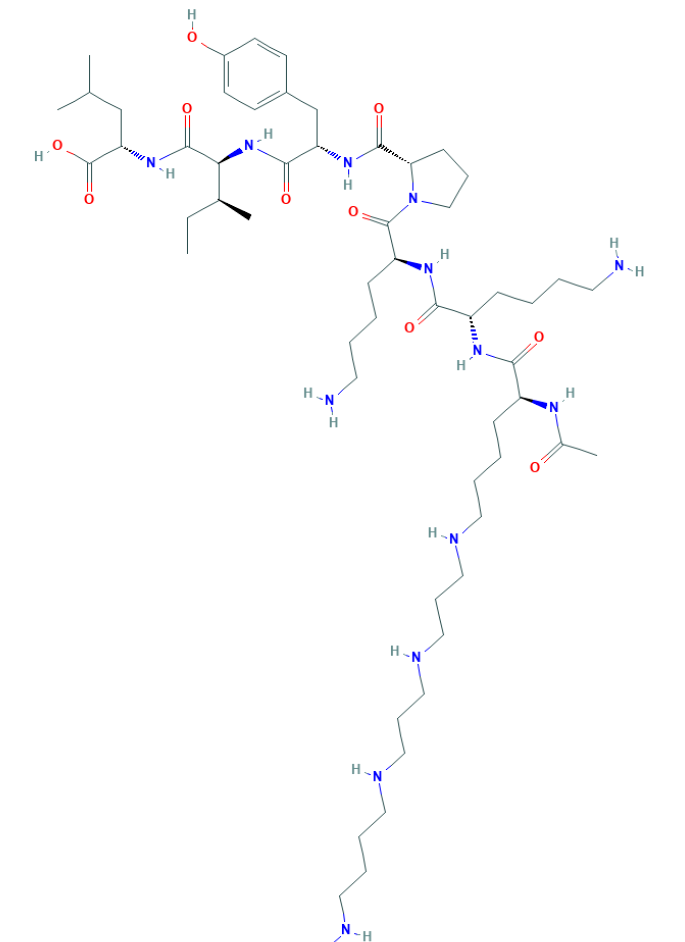 PolyamineC59H108N14O10MW: 1,173.6 g/mol
CH3
Diallyldimethylammonium chloride orN-allyl-N,N-dimethylprop-2-en-1-aminium chloridepDADMACC8H16ClNMW: 161.67 g/mol
CH2
CH2
N
+
CH
CH
CH2
CH2
CH3
Cl-
Laboratory Charge Analyzer
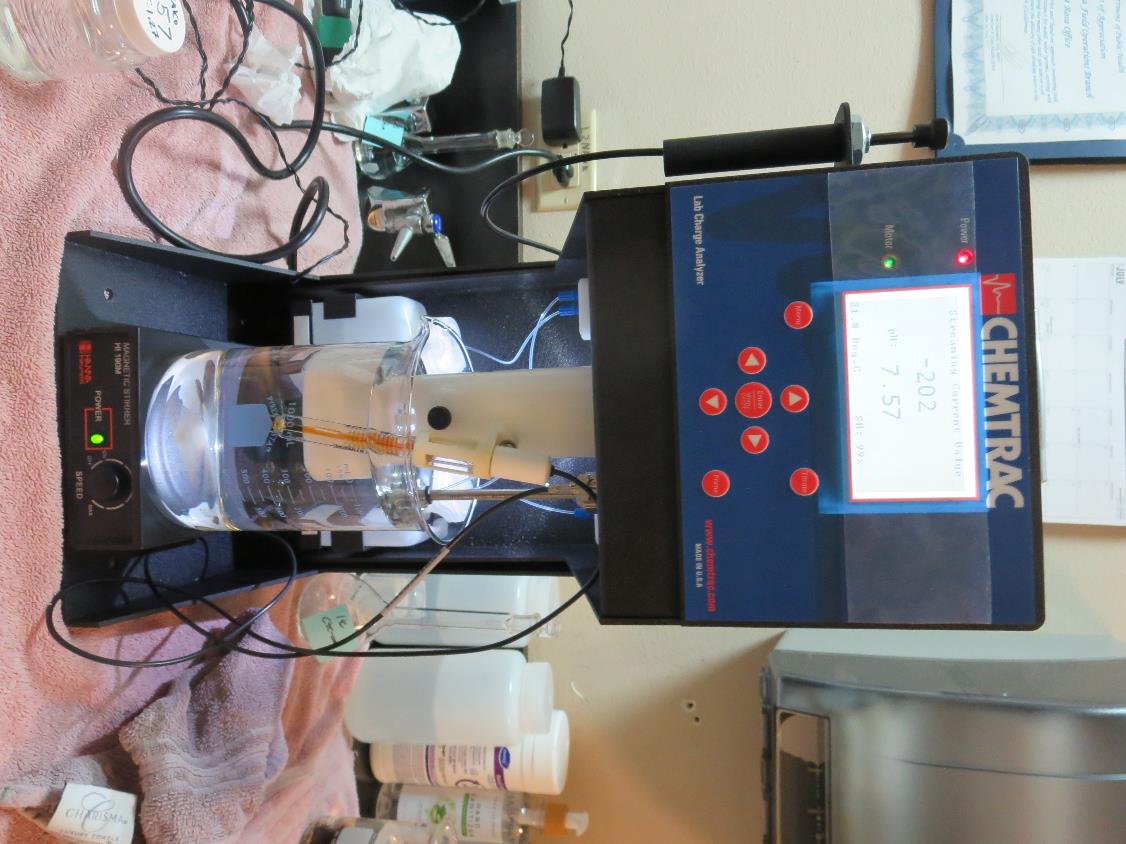 LCA: Used to determine coagulant demand of a source water entering the treatment plant.

Source pH: 7.53 – 7.57

LCA #1: Nalco 8157:  24 mg/L 

LCA #2: Nalco 8105: 1 mg/L (manually dosed)
Nalco 8157:  7.5 mg/L 

LCA #3: Nalco 8103: 1 mg/L (manually dosed)
Nalco 8157:  22.6 mg/L 

LCA #4: AdvFloc CTC-00011: 41 mg/L

LCA #5: Nalco 8105: 1 mg/L (manually dosed)
AdvFloc CTC-00011: 15.1 mg/L
Coagulant Information
Unless stated otherwise, all coagulant doses are reported as Product (100% strength).
Aluminum Sulfate doses are reported as hydrated Al2(SO4)3*14.3H20.

Preparation of coagulant stock solutions are generally 1.0 and/or 0.1 percent strength using 100 and/or 200 mL volumetric flasks.
Finnpipette F2 variable volume pipette, capacity 100-1000 micro liters is used for stock solution preparation and coagulant aid jar test dosing.
Finnpipette F2 variable volume pipette, capacity 0.5-5 mL is used for primary coagulant jar test dosing.
Bass Lake Water Company: Source: Willow CreekSummary of Source Post Membrane vs. Optimum Dose and Coagulants Filtrate Jars
Note: Jar A –water filtered through a 0.2 um absolute Isopore membrane.  All other jars were filtered through 1.2 um absolute Isopore membranes used for the filterability and UVT/UVA analysis.
Jar Test – Filtrate Water Spiked with 2.0 mg/L NaOClMembrane Filtrate Water vs. Filtrate Optimum Coagulant/Dose
TTHM: 45 ug/L, 
HAA5: 34 ug/L
TTHM: 80 ug/L, 
HAA5: 73 ug/L
Bass Lake Water Company: TTHMs/HAA5s Laboratory ResultsNaOCl dose after filtration: 2.0 mg/L (Hold Time 4.2 days)
End of 4.2 days:
Jar #1: UVT: 93.7%, UVA: 0.027/cm; (additional UVA reduction: 41.3%) 
Jar #2: UVT: 97.2%, UVA: 0.012/cm; (additional UVA reduction: 15.2%)
Source: Willow Creek; Jar Test 1 - 8 ResultsFlash Mix 200 RPM (20 sec); Floc Mix 20 RPM (1 min)
Source: Willow Creek; Jar Test 9 - 16 ResultsFlash Mix 200 RPM (20 sec); Floc Mix 20 RPM (1 min)
Source: Willow Creek; Jar Test 17 - 20 ResultsFlash Mix 200 RPM (20 sec); Floc Mix 20 RPM (1 min)
Source: Willow Creek; Jar Test 21 - 28 ResultsFlash Mix 200 RPM (20 sec); Floc Mix 20 RPM (1 min)
Source: Willow Creek; Jar Test 29 - 36 ResultsFlash Mix 200 RPM (20 sec); Floc Mix 20 RPM (1 min)
Source: Willow Creek; Jar Test 37 - 40 ResultsFlash Mix 200 RPM (20 sec); Floc Mix 20 RPM (1 min)
Source: Willow Creek; Jar Test 41 - 44 ResultsFlash Mix 200 RPM (20 sec); Floc Mix 20 RPM (1 min)
Source: Willow Creek; Jar Test 45 - 50 ResultsFlash Mix 200 RPM (20 sec); Floc Mix 20 RPM (1 min)
Jar Testing for 1-Liter Jars: Procedures for Inline Treatment Plants
Fill jars with source water prior to coagulant injection and set paddle speed at 30 rpm
Add chemicals (i.e., NaOCl, primary coagulant, coagulant aid) to each jar
Flash mix for 15-30 seconds (200 rpm)
Slow mix for 1 minute (20 rpm) 
Syringe 25 mL from each jar taken 1-inch below surface (20 mL/12 sec rate)
Filtered through 1.2 um isopore membrane into cuvette drip rate, 15 mL/(50-90 sec)
Measure filtrate turbidity, chlorine residual and %UVT/UVA
Record all data
Jar TestFilterability Test Equipment
Turbidity Instrument

Syringe w/Luer-Lock Tip, 30 cc 
(part#: 2225800, by Hach)

Swinnex Filter Holder, 25 mm                                   (part#: SX0002500)

Isopore Membrane Filter, 1.2 um absolute 
pore size, 
Φ= 25 mm , thickness: 24 um, 
hydrophilic polycarbonate membrane
(part #: RTTP02500)

Go to Sigma-Aldrich for laboratory supplies  http://www.sigmaaldrich.com/united-states.html
Isopore Membrane Information
Isopore Membrane Background Information
The Isopore membrane is a polycarbonate, track-etched screen filter recommended for all analyses in which the sample is viewed on the surface of the membrane. The Isopore membrane is composed of polycarbonate film, which has a smooth, glass-like surface for clearer sample observation. The unique manufacturing process of the membrane ensures a precise pore diameter and a consistent pore size for accurate separation of samples by size. Matched-weight filters are not usually required because of low, constant tar and ash weights.Features & Benefits:Membrane structure retains particles on the surface, simplifying counting and analysis
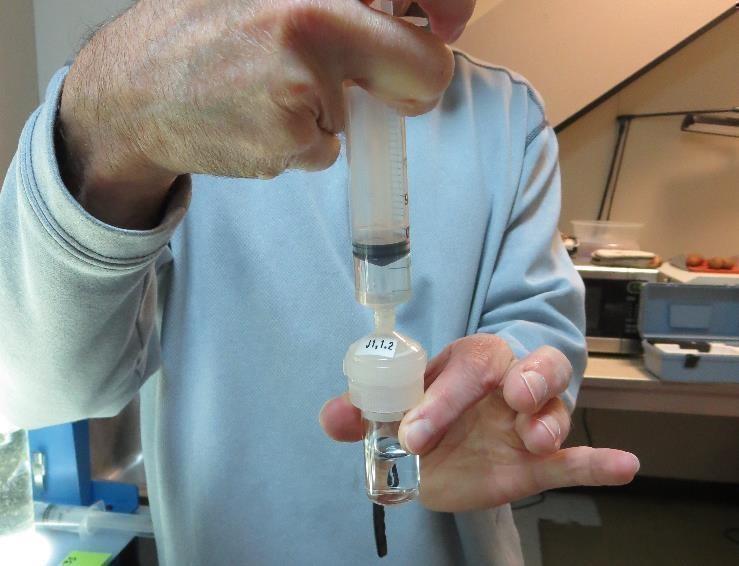 Jar Test - Filterability Test
Syringe ~ 25 mL from jar (after 5-minutes of settling)
Filter-to-waste 3-5 mL
Filter directly into clean cuvette
Measure turbidity 
Note: Take several readings before recording final NTU results.  Micro bubbles can adhere to glass causing false NTU readings.  To remove bubbles, tilt cuvette up to 90 degrees.
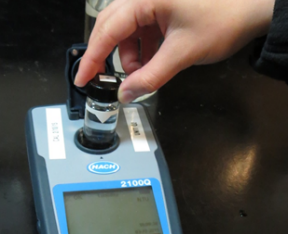 Contact
Guy Schott, P.E.
State Water Resources Control Board
Division of Drinking Water
Santa Rosa, CA
Go to Stock Solution/Dose calculations/Jar Test Results for tools to download
www.waterboards.ca.gov/drinking_water/programs/districts/mendocino_district.html
Email: Guy Schott - Guy.Schott@waterboards.ca.gov
Office Number: 707-576-2732
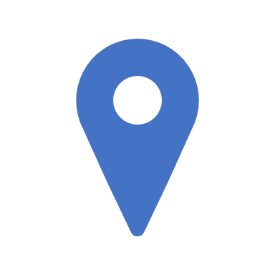